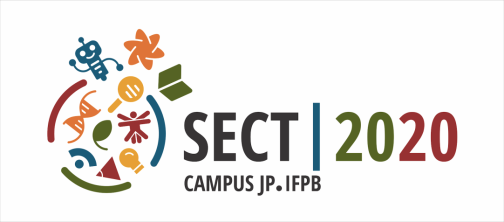 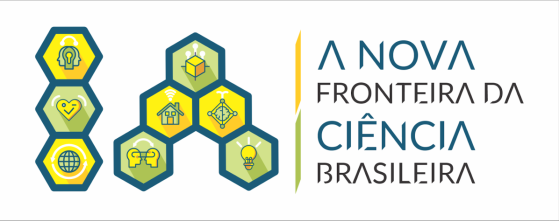 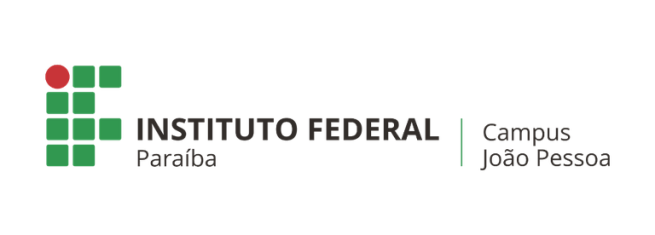 TÍTULO: SUBTÍTULO DO TRABALHO
Coordenador: Nome do Coordenador
Orientador: Nome do orientador

Equipe: Nomes dos discentes

Fomento: Edital 00/2020 - Nome da Chamada
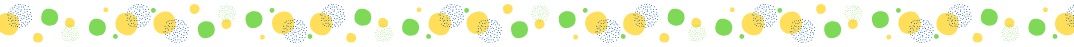 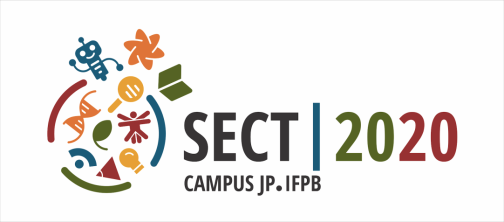 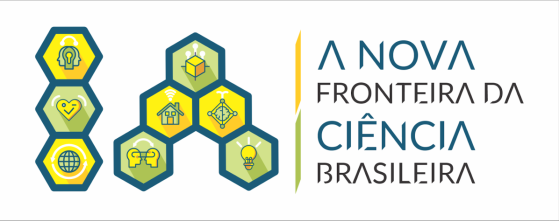 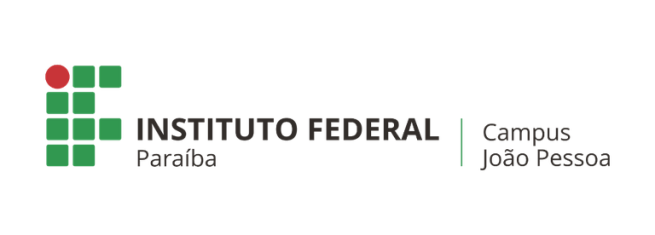 OBJETO: Caracterizar de forma clara e objetiva o tema/problema de investigação/atuação. Os projetos de extensão também deverão caracterizar os beneficiários e definir a quantidade de participantes nas atividades.
OBJETIVOS: Esclarecer objetivo geral e específicos atingidos e/ou que se pretende atingir com a realização do trabalho.
JUSTIFICATIVA: Demonstrar a relevância do objeto/tema/problema em questão. Informar que contribuições o projeto trouxe/trará para a compreensão e/ou apresentação de alternativas/soluções ao problema.
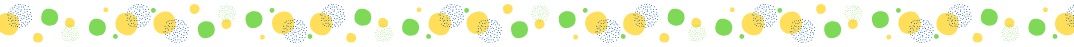 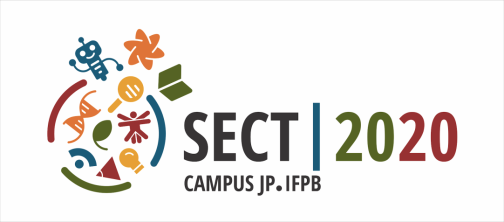 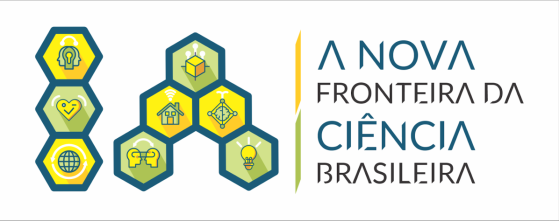 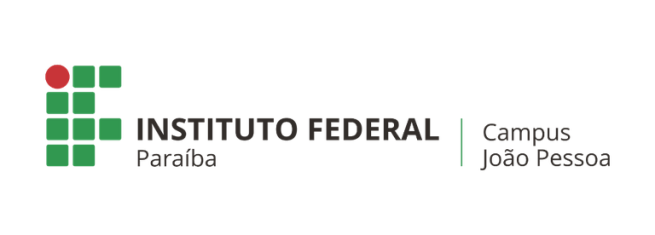 FUNDAMENTEÇÃO TEÓRICA: Apresentar os pressupostos teóricos do projeto.
METODOLOGIA: Explicar como o projeto foi/será desenvolvido. Descrever as metodologias, as técnicas e os materiais utilizados e como os dados foram/serão analisados.
RESULTADOS: Apresentar os resultados encontrados e/ou esperados nos projetos de pesquisa e extensão. Pode-se utilizar equações, esquemas, imagens, tabelas, desenhos, gráficos, ou qualquer outro recurso que permita aos autores apresentarem os resultados.
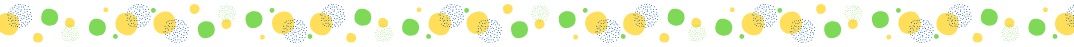 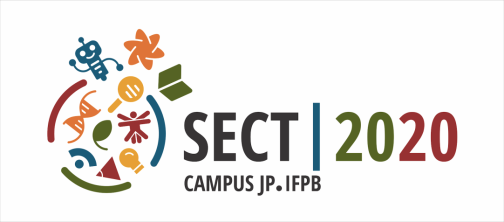 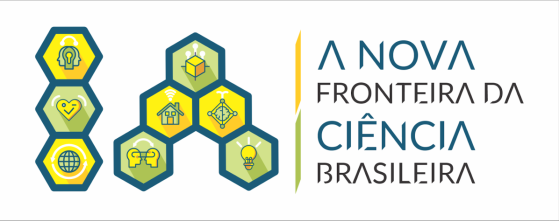 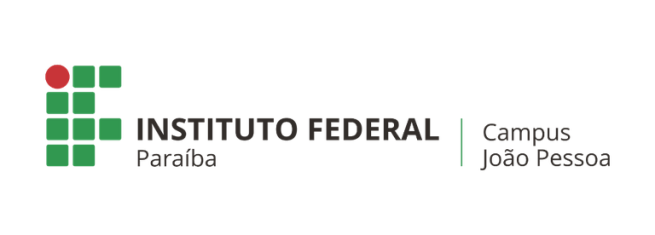 REFERÊNCIAS: Elencar a bibliografia utilizada, conforme as normas da ABNT.
AGRADECIMENTOS: Expressar gratidão às pessoas e/ou instituições que viabilizaram a realização do projeto.
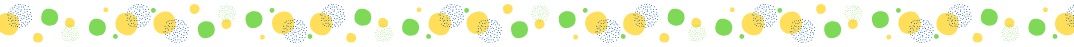